Escuela Normal De Educación Preescolar






Licenciatura en educación preescolar 
Materia: Tutoría 
Maestro: Gloria Elizabeth Martínez Rivera  
Unidad de aprendizaje 1: Desarrollo personal y social 
 
Investigación educativa 
 
Alumna:
 Griselda Estefanía García Barrera N.L. 6
Quinto semestre Sección B
 
Saltillo, Coahuila
12 de noviembre de 2020
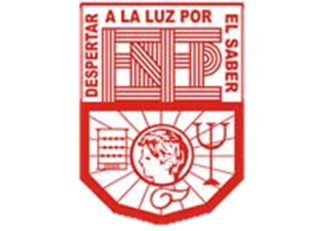 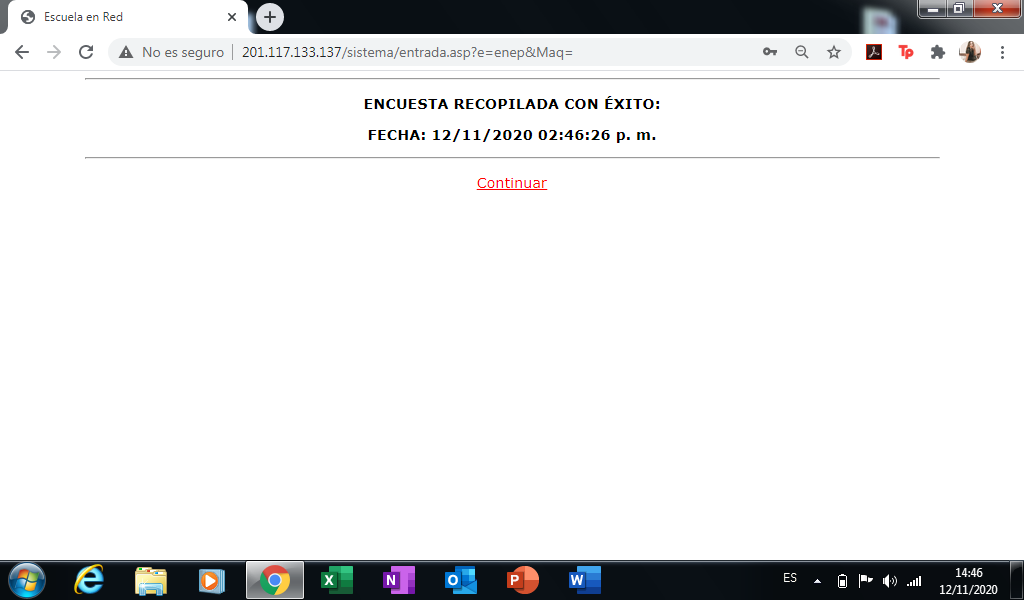